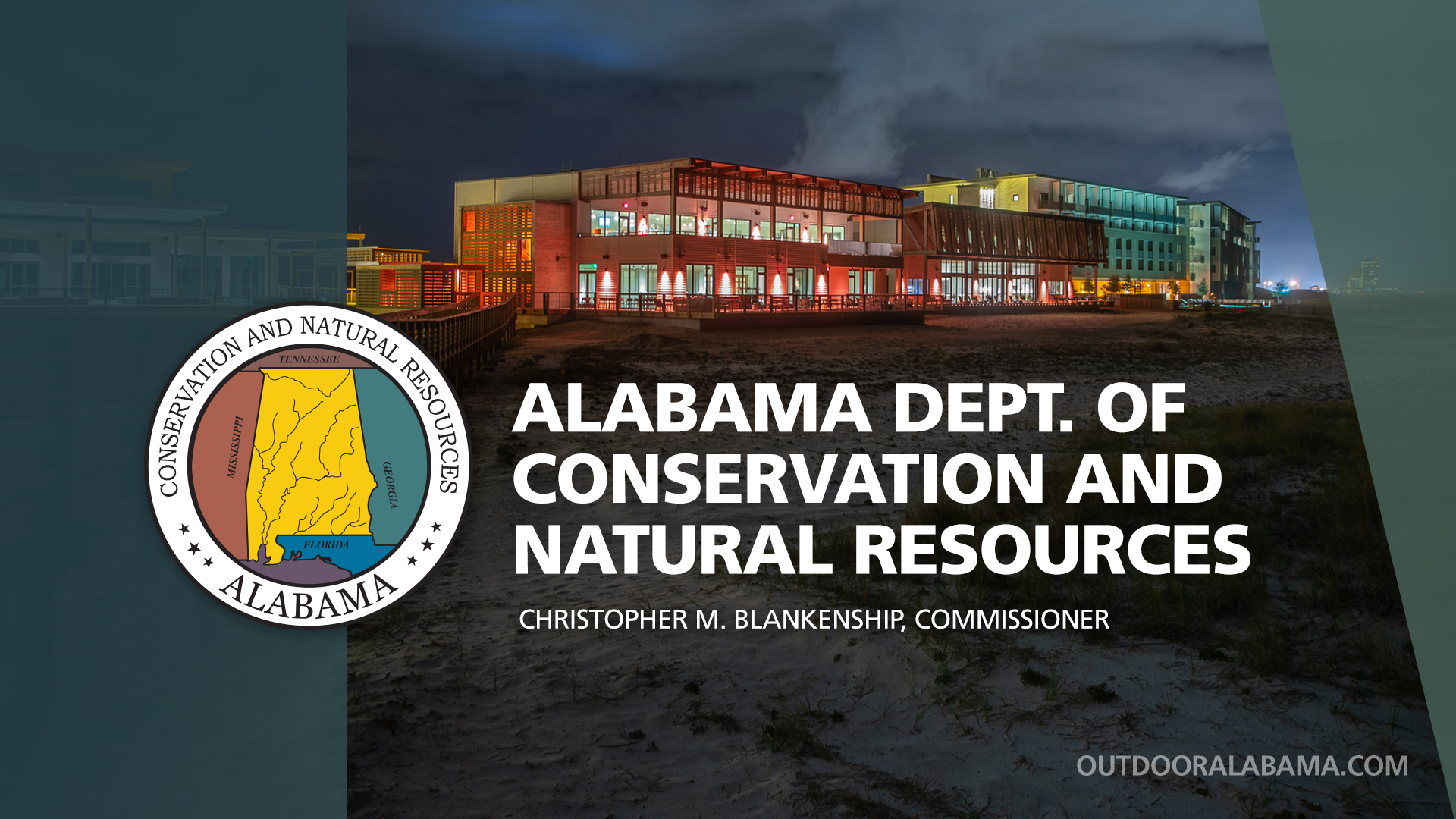 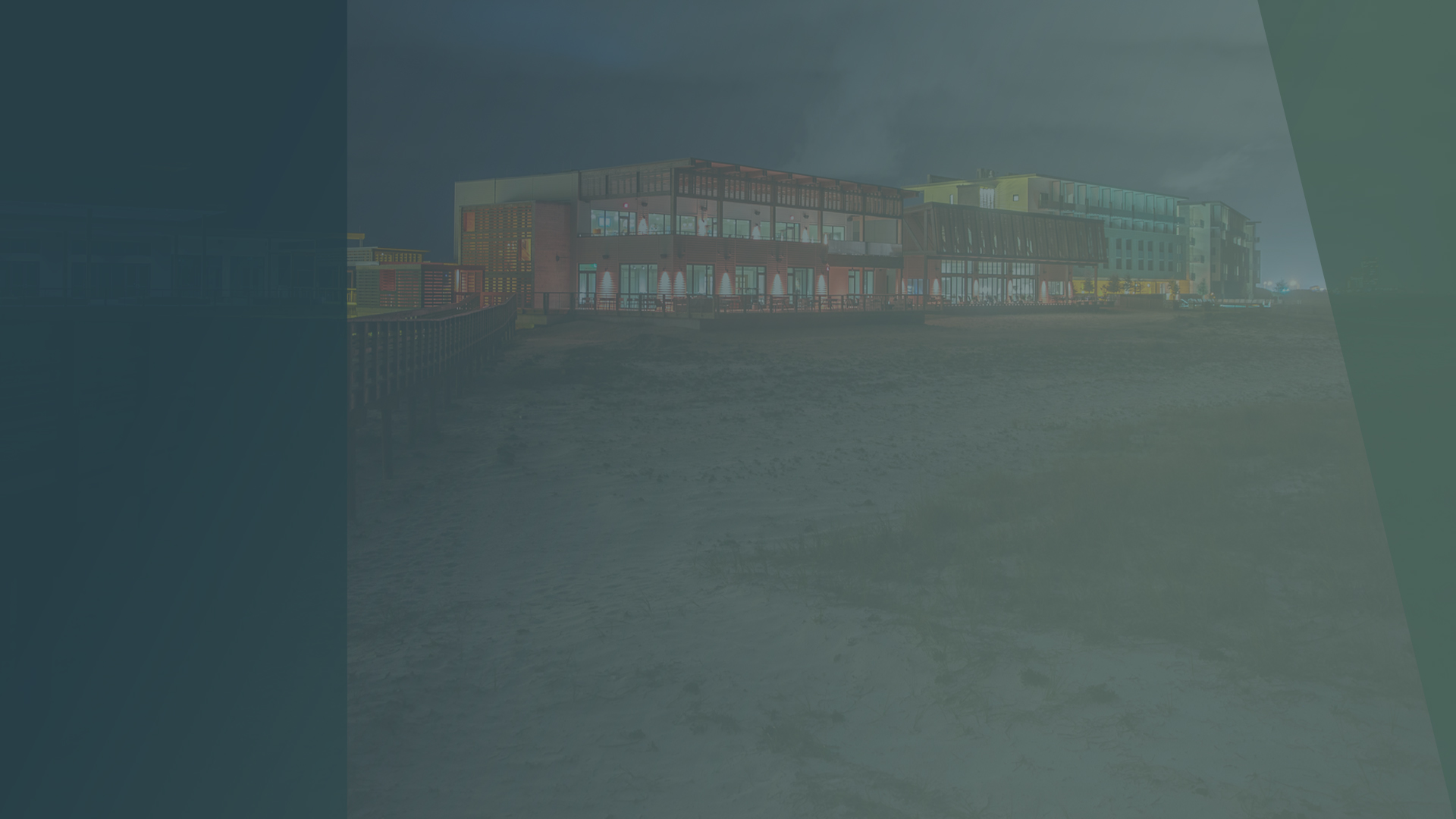 Alabama State Parks Corporate Partners and Environmental Responsibility Program
Can meet requirements of a Global Sustainability, Environmental Responsibility and Governance Program for companies
Impact investing—bridge between business and philanthropy
Generate financial return while enabling a societal benefit—profit and purpose!
Important for shareholders, employees and Earth!
Donations will be matched by Alabama State Parks
Goal is $10 million from partners
First two partners are Buffalo Rock and AL Power Foundation
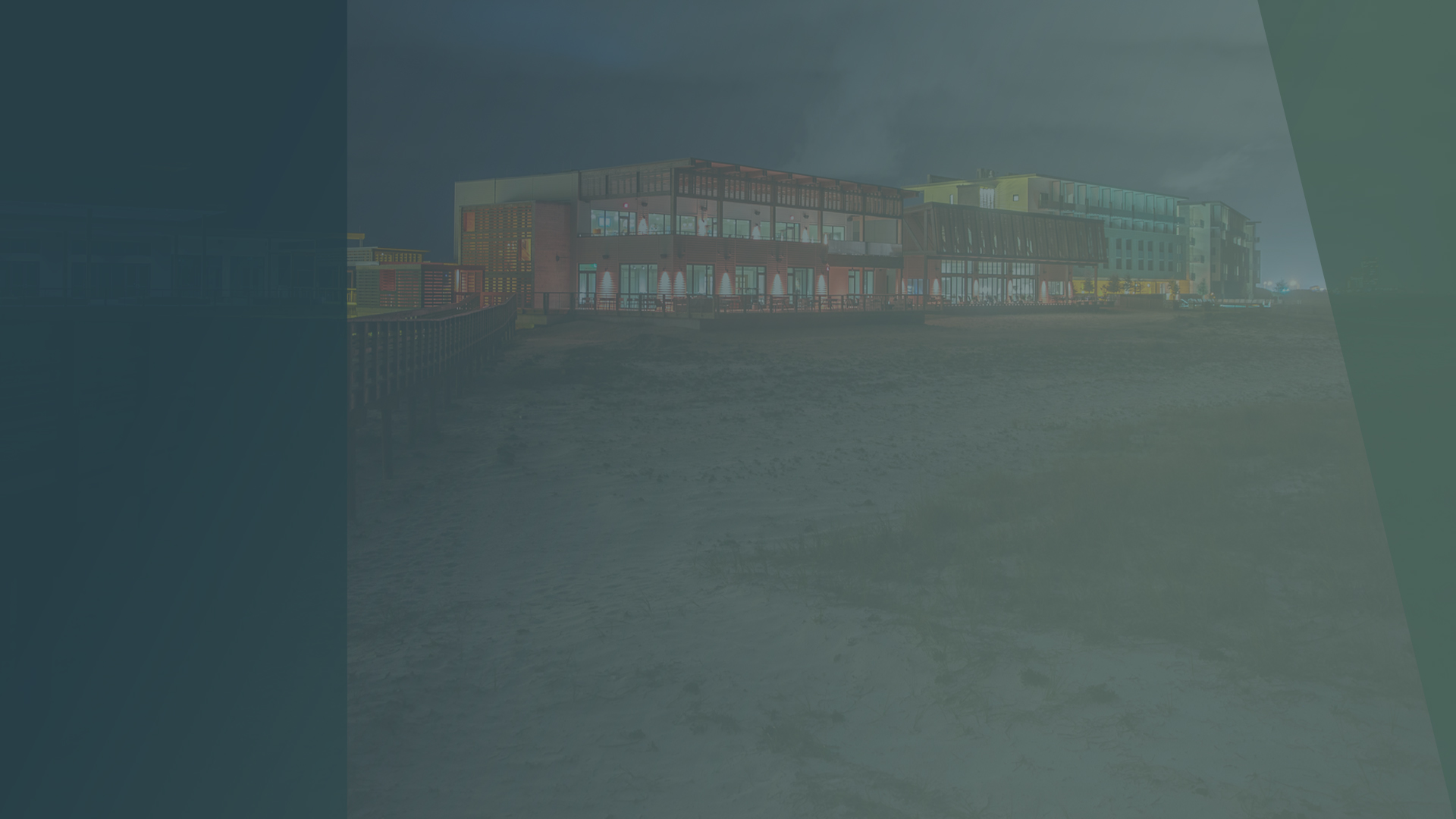 Alabama State Parks Is Available To Help You Help Alabama
Opportunity for companies to support parks near their facilities, employees and customers
Can fund specific projects at specific parks or provide funds for overall program to be used as needed
Can also include Corporate Days of Giving, team-building opportunities or corporate retreats
Examples:  Blue Springs SP-Walmart Distribution Center; Joe Wheeler SP tornado damage; Chewacla SP Bathhouses; Oak Mountain SP (Fountain or Campground Renovation)
Alabama State Parks Foundation 501(c)(3) can accept donations
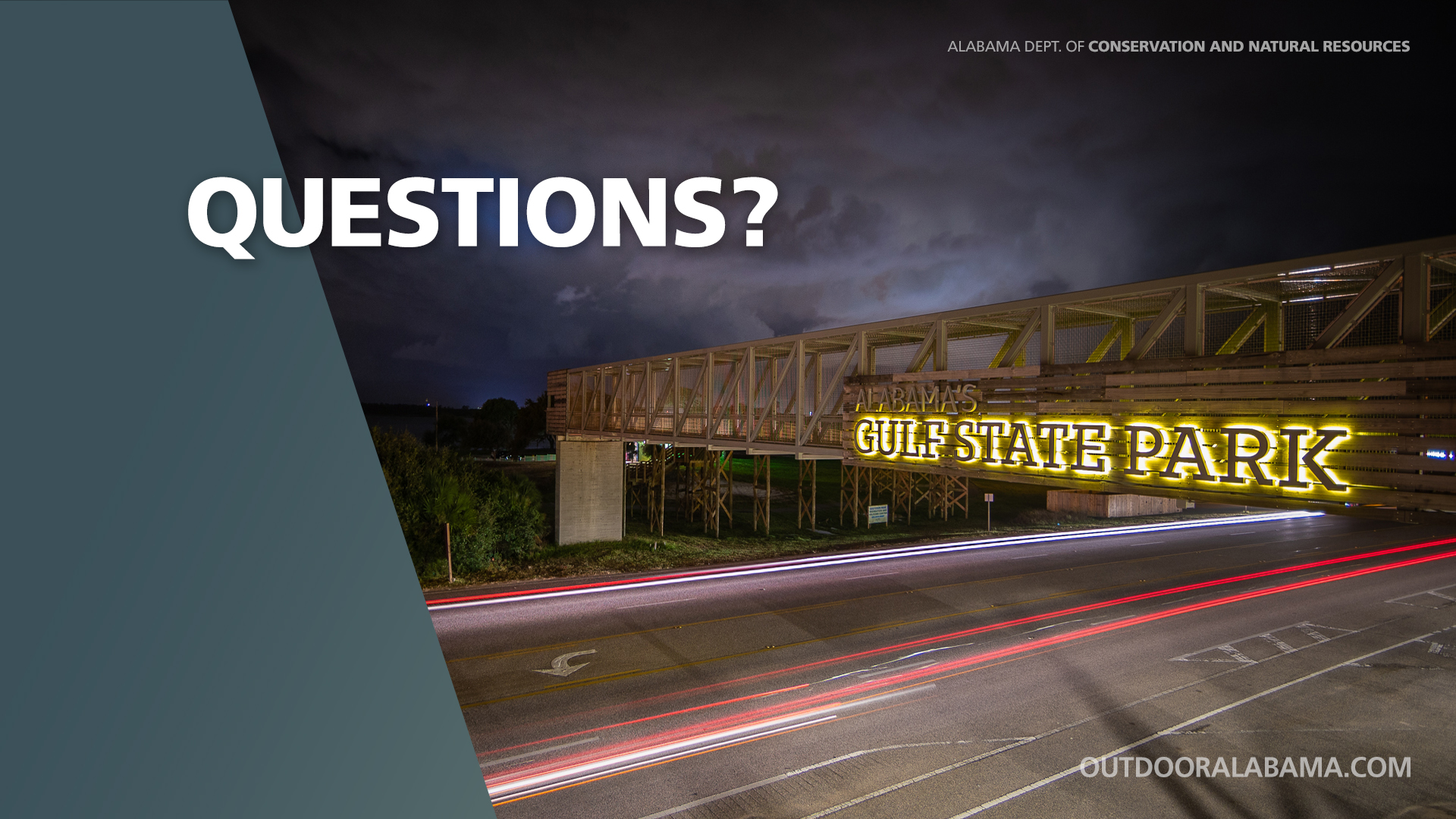